Worldview and Theology
In
Ancient Egypt
This Presentation Will Address:
Ma’at
Ka
Ba
The Afterlife
Ma’at
Visual representations:
Ostrich feather  
Scales 
Primeval mound
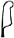 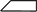 Ma’at
The goddess of the physical and moral law, order and truth
Wife of Thoth
Her eight children were the chief gods of Hermopolis who created the earth and all that is in it
Depicted as a woman seated or standing wearing an ostrich feather in her hair
She holds a sceptre and an ankh
Symbols of Ma’at
The primeval mound 
The creator god stood on it at the beginning 
  of time
The principles of Ma’at were put in place  
  when chaos ended
The ostrich feather 
It was the feather of Ma’at against which 
 the hearts were weighed
Scales
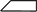 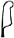 The Pharaoh and Ma’at
It was Ma’at who gave the pharaoh his authority to rule 
It was the pharaohs obligation to Ma’at to uphold her principles
The Egyptians believed that if the pharaoh did not uphold the laws of Ma’at all would be destroyed
When the dead were judged in the Hall of Two Truths (Maaty) . . .
If their heart was “as light as a feather” they were granted eternal life in the Duat
Having a weightless heart meant the soul of the deceased was not burdened by sin or evil
IF their hearts did not “measure up,” meaning they were heavier than a feather, the soul was consumed by Ammut (goddess
	with the head of a crocodile, the 
	forequarters of a lion, and the 
	hindquarters of a hippopotamus
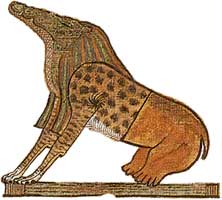 Ka
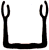 In art, the ka was portrayed in several ways: 
a person identical to the person whom it was associated with, as a shadowy figure, as a person with two upraised arms on his head
The hieroglyph for the ka was the shoulders and arms with the arms bent upwards at the elbow, similar to the "touchdown" gesture in American football
Meaning
The "ka" is a very complex part of the symbolism in ancient Egyptian mythology and represents several things
the ka is a symbol of the reception of the life powers from each man from the gods
it is the source of these powers
and it is the spiritual double that resides with every man, like a soul
The Creation of Ka
Kas resided in the gods as well
 Egyptians often placated the kas of the deities in order to receive favors
The divine kas also served as guardians: Osiris was often called the ka of the pyramids.
The god Khnemu who was said to create each man out of clay on his potter's wheel also molded the ka at the same time.
Ka is the Reason for Mummification
The ka as a spiritual double was born with every man and lived on after he died as long as it had a place to live
The ka lived within the body of the individual and therefore needed that body after death
This is why the Egyptians mummified their dead
If the body decomposed, their spiritual double would die and the deceased would lose their chance for eternal life
Ka as conscience
When the ka acted, all was well, both spiritually and materially
 Sin was called "an abomination of the ka"
The ka could also be seen as the conscience or guide of each individual, urging kindness, quietude, honor and compassion
In images and statues of the ka, they are depicted as their owner in an idealized state of youth, vigor and beauty
The ka is the origin and giver of all the Egyptians saw as desirable, especially eternal life
Ka Reigns Supreme
An Egyptian euphemism for death was "going to one's ka”
After death the ka became supreme
Kings thus claimed to have multiple kas
Ramesses II announced that he had over 20
Ba
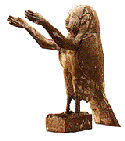 Visual Representation:
A human-headed bird 
Hieroglyphic
Ba bird often depicted hovering over the deceased’s mummy or leaving or entering the tomb
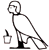 What is Ba?
Although it is often translated as “soul” or “spirit,”
It is best to think of it as “spiritual manifestation”
It is Egyptian thought
This is the component of humans that Egyptians believed came into being or survived after death
Ba would leave and return to the tomb because the body in the tomb was its home
Animals thought to be the bau of Deities
In Heliopolis, the bennu bird was called the “ba of Re”
At Memphis, the Apis bull was worshipped as the ba of Ptah or Osiris 
At times, Osiris himself was called the "ba of Re“
In some illustrations of the Book of the Dead, ba birds are shown towing the barque of the sun during its nightly journey through the underworld
The Egyptians Concept of Race
National Geographic
Take the Quiz
How did you do?
Race in Ancient Egypt
Race was determined by culture not the colour of a person’s skin
Anyone who adopted the Egyptian language, customs and culture would be considered Egyptian
Colour Symbolism
White was the symbol of purity and sacredness
The baboon, ox and hippopotamus were depicted white
Ritual objects and tools were white
White sandals were worn and holy ceremonies
Red
is the colour of chaos and aggression
It is also the colour of life and victory
Nubia was associated with red in writing and imagery
Egyptians had a long history of conflict with their Southern neighbours
The Egyptians (among others) sought control of the gold and copper rich Nubian region
Egyptians would paint their bodies with red ochre for celebrations
Colour symbolism
Green symbolized life and resurrection
Malachite, which is a vibrant green mineral was used to colour funerary imagery and the underworld
Osiris had green skin to denote his power over vegetation and his own resurrection
Black
Symbolic of death and night
Osiris was called “the black one”
Queen Nefertari was portrayed with black skin though she was not African
The underworld was black
It was also symbolic of resurrection; life and fertility
The fertile soil (silt) of the Nile was black
Egyptians referred to their country as “kemet” meaning the Black Land.
Yellow
Created using natural ochre of oxides; orpiment (arsenic trisulphide)
Symbolic for Imperishable; impenetrable; eternal and indestructible
Gods skin was yellow and by extension:
Gold was the colour of the Gods
Egyptians believed that the Gods were made completely of Gold – including their bones!
Blue
Made by combining iron and copper oxides with silica and calcium
Sky and water; the heavens and primeval flood
By extension, blue came to symbolize life and re-birth
Amon was given a blue face to represent his role in the creation of the world
The Gods were believed to have hair made of lapis lazulli (a blue stone)
Reference
Ancient Egypt: The Mythology. http://www.egyptianmyths.net/ka.htm (Accessed 21 October 2010).